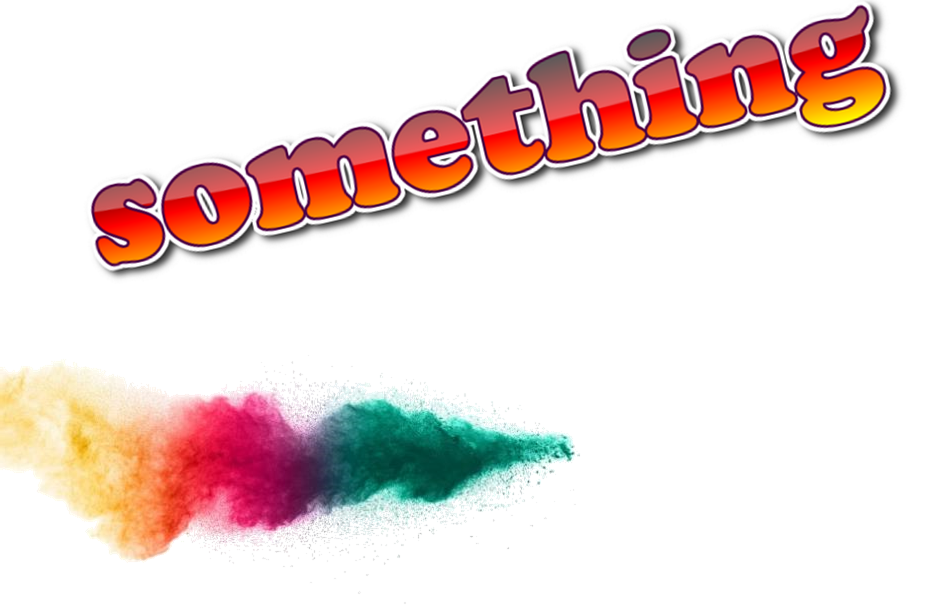 To look forward to
Part 6:
What Are the Signs?
Preached by Matt Lyleat Crossroads International Church Singapore • CICFamily.comUploaded by Dr. Rick Griffith • Singapore Bible CollegeFiles in many languages for free download at BibleStudyDownloads.org
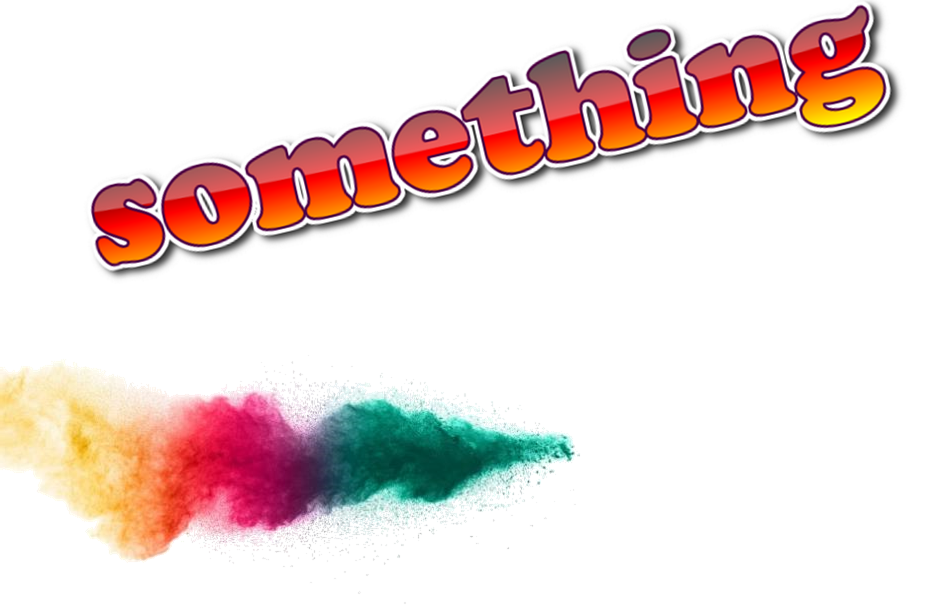 To look forward to
Part 6:
What Are the Signs?
Fixing our sight on God’s revelation of the future
Signs:  Where to go
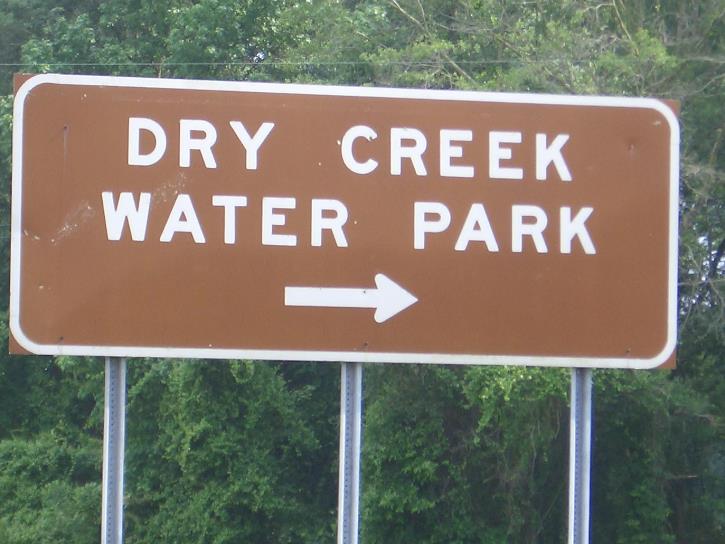 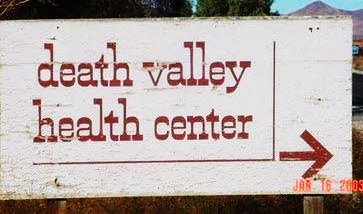 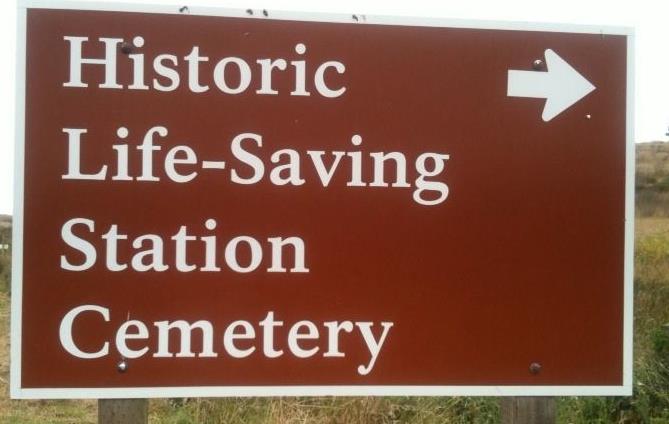 Signs:  What to do
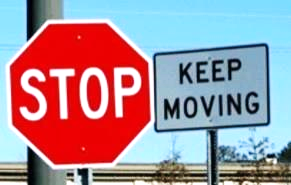 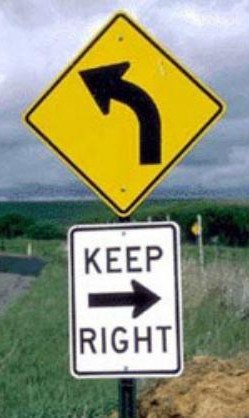 Signs:  What to expect
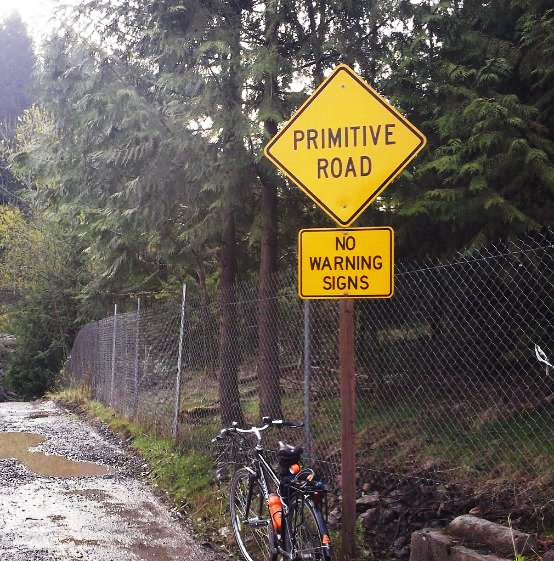 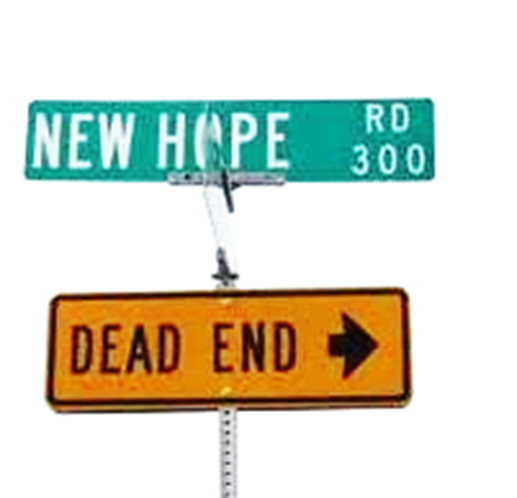 Signs:  Are Not Always Clear
Signs of the Return Christ
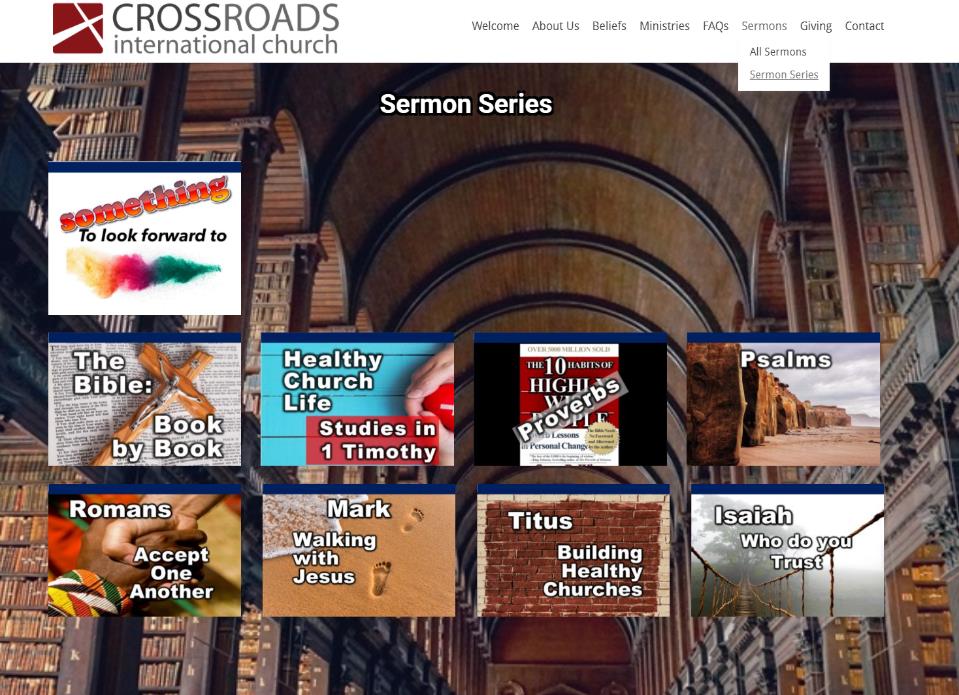 www.CICFamily.com
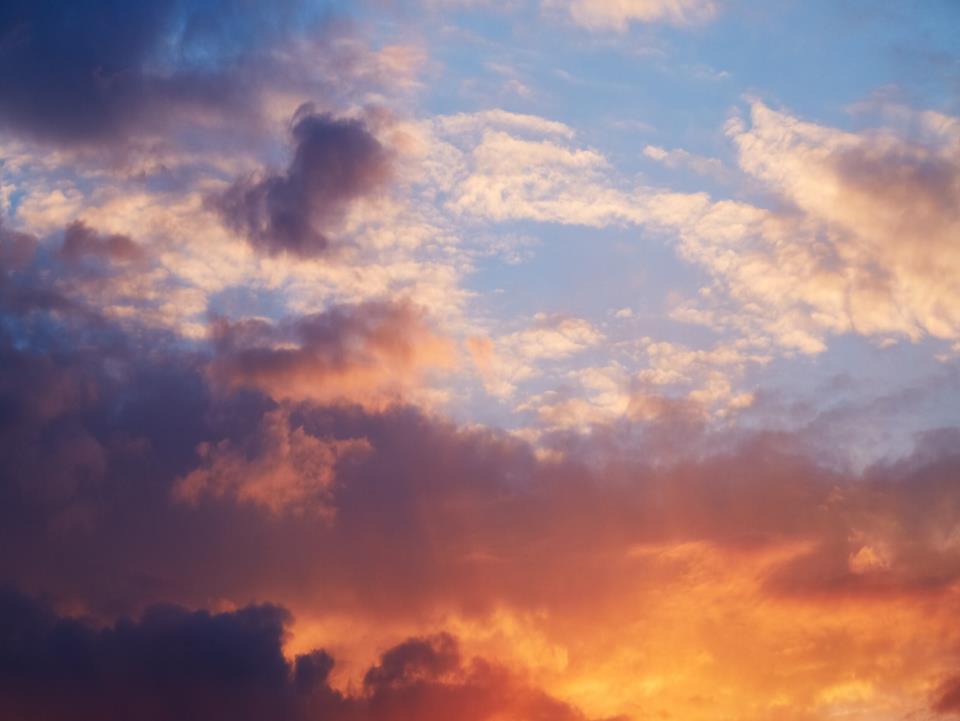 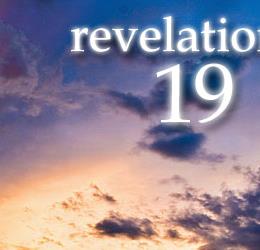 Rejoice! Evil is Defeated (vs. 1-5)
The King Reigns and His Bride is Ready (vs. 6-10)
Behold! He comes (vs. 11-21)
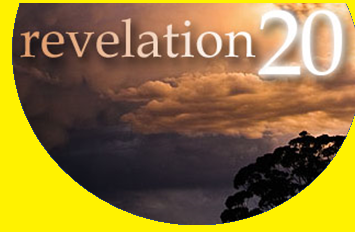 Thy Kingdom Come (vs. 1-6)
Messianic Prophecies / Signs
1st Coming
2nd Coming

Olivet Discourse

Daniel’s 70 Weeks Prophecy
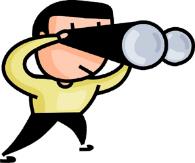 Looking Ahead
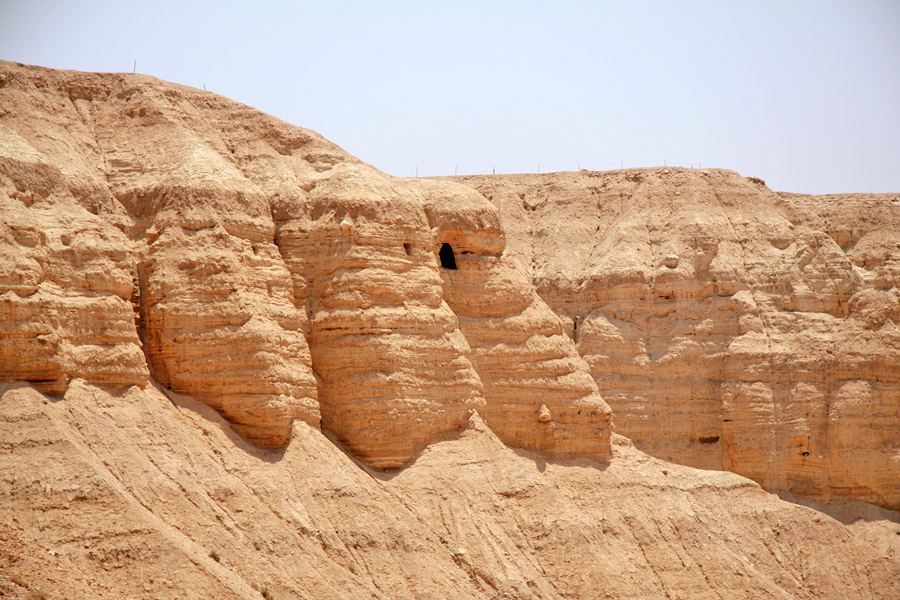 Dead Sea Scrolls
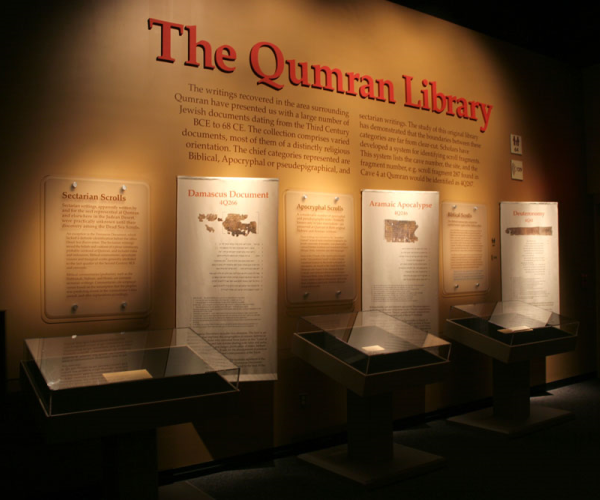 Scroll 4Q175 
The Testimonia
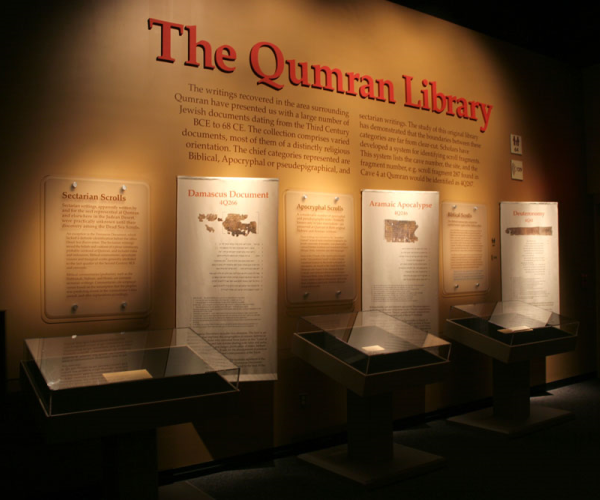 Deuteronomy 5:28-29 & 18:18-19   (ESV)
18 I will raise up for them a prophet like you
Numbers 24:15-17   (ESV)
a star shall come out of Jacob,
    and a scepter shall rise out of Israel;
Deuteronomy 33:8-11   (ESV)
8 And of Levi he said, . . .
Joshua 6:26   (ESV)
At the cost of his firstborn shall he lay its foundation .
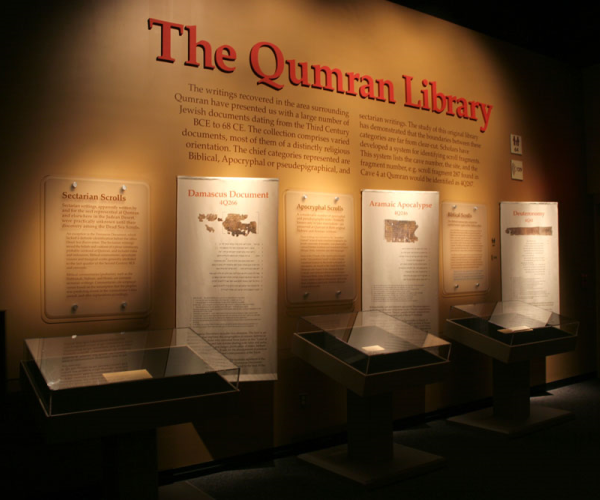 The first two quotations refer to the raising up of a prophet like Moses. The third quotation refers to a royal Messiah, the fourth to a priestly Messiah. The quotation from Joshua is connected to the coming of a time of great disaster, brought on by those dedicated to evil.
Marilyn J. Lundberg
Fulfilled Messianic Prophecies
Born of a woman			   		Genesis 3:15









“I will put enmity between you and the woman,
    and between your offspring and her offspring;
he shall bruise your head,
   and you shall bruise his heel.”
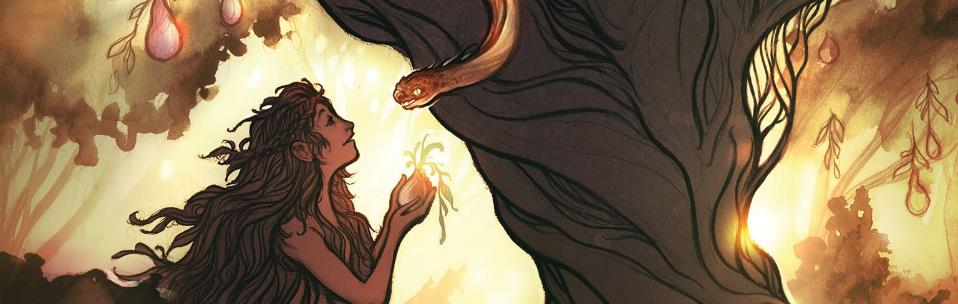 Fulfilled Messianic Prophecies
1  Born of a woman			   		Genesis 3:15
2  Born in Bethlehem		   			Micah 5:2
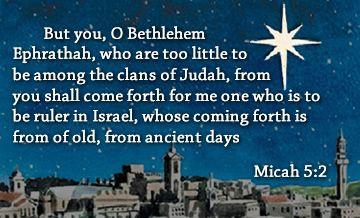 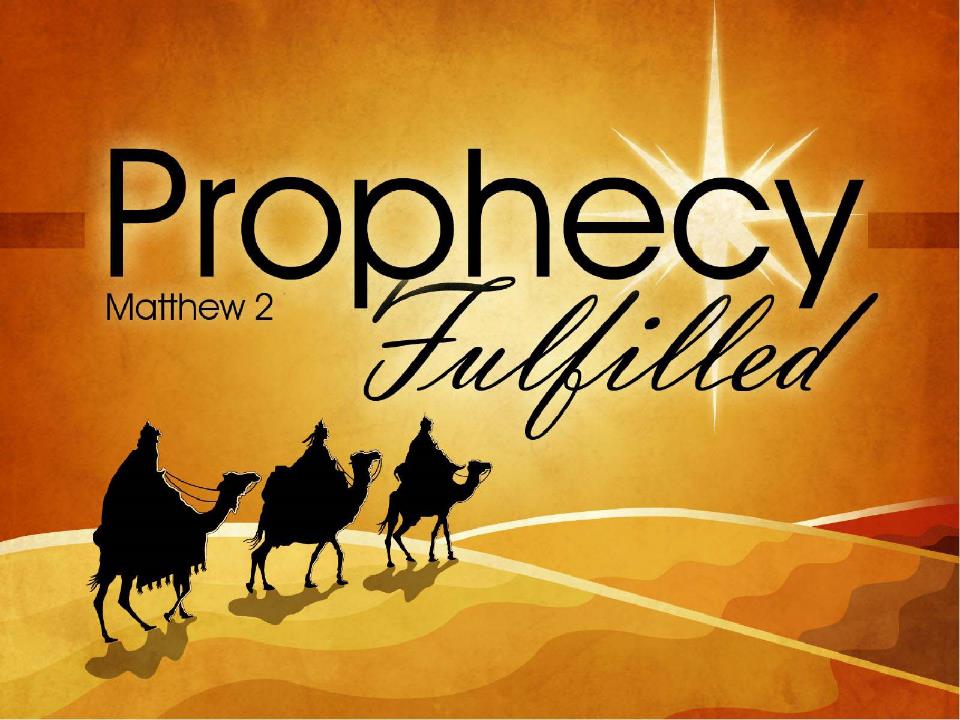 Footnote
Mic 5:2
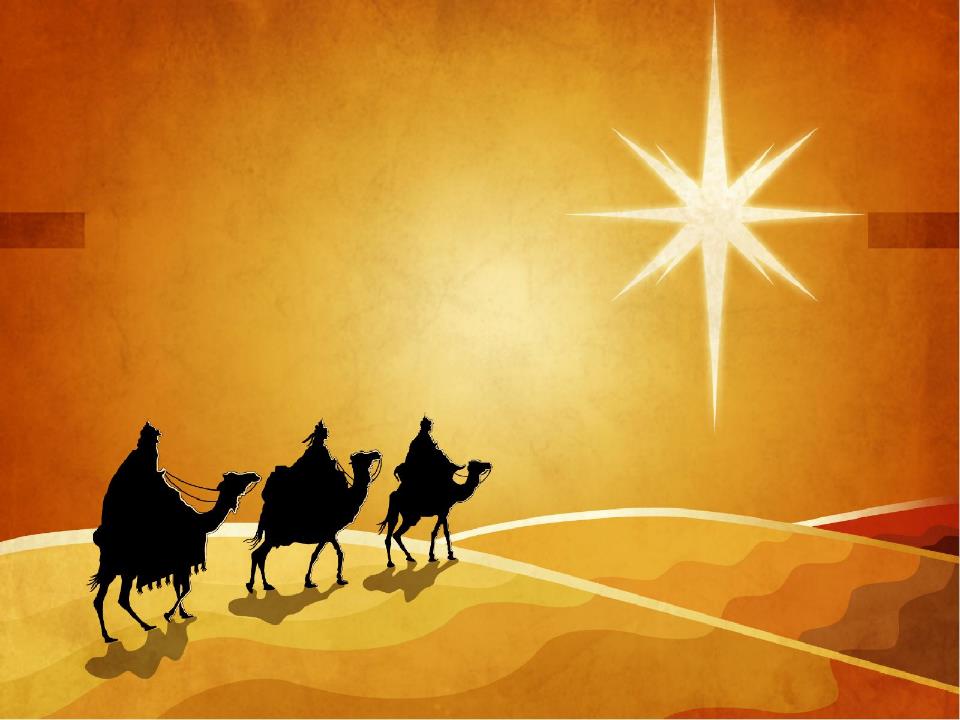 Micah 5:2  (ESV)
But you, O Bethlehem Ephrathah,
 who are too little to be among the clans of Judah,
from you shall come forth for me
 one who is to be ruler in Israel,
whose coming forth is from of old,
 from ancient days.
Footnote
Mic 5:2
Fulfilled Messianic Prophecies
1  Born of a woman			   		Genesis 3:15
2  Born in Bethlehem		   			Micah 5:2
3  Born of a virgin			   			Isaiah 7:14
4  Come from the line of Abraham	Genesis 12:3, 22:18
5  Be a descendant of Isaac			Genesis 17:19, 21:12
6  Be a descendant of Jacob			Numbers 24:17
7  Come from the tribe of Judah	Genesis 49:10
8  Heir to King David's throne		2 Samuel 7:12-13
9  Be called Immanuel					Isaiah 7:14
10 Spend a season in Egypt			Hosea 11:1
11 Massacre of children				Jeremiah 31:15
12 Messenger prepare way			Isaiah 40:3-5
Fulfilled Messianic Prophecies
13 Rejected by own people			Psalm 69:8, Isaiah 53:3
14 Called a Nazarene					Isaiah 11:1
15 Speak in parables					Psalm 78:2-4
16 Heal the brokenhearted			Isaiah 61:1-2
17 Would be betrayed					Psalm 41:9, Zech 11:12-13
18 Money buy a potter's field		Zechariah 11:12-13
19 Falsely accused					Psalm 35:11
20 Silent before his accusers		Isaiah 53:7
21 Spat upon and struck				Isaiah 50:6
22 Hated without cause				Psalm 35:19, 69:4
23 Be crucified with criminals		Isaiah 53:12
24 Given vinegar to drink				Psalm 69:21
Fulfilled Messianic Prophecies
25 Hands and feet pierced			Psalm 22:16, Zech 12:10
26 Mocked and ridiculed				Psalm 22:7-8
27 Soldiers gamble for garments	Psalm 22:18
28 Bones would not be broken		Ex 12:46, Psalm 34:20
29 Forsaken by God					Psalm 22:1
30 Pray for his enemies				Psalm 109:4
31 Soldiers would pierce side		Zechariah 12:10
32 Buried with the rich				Isaiah 53:9
33 Resurrect from the dead			Psalm 16:10, 49:15
34 Ascend to heaven					Psalm 24:7-10
35 Seated at God's right hand		Psalm 68:18
36 Be a sacrifice for sin				Isaiah 53:5-12
Fulfilled Messianic Prophecies
Micah 5:2   Born in Bethlehem
Micah 4:3  No more war
Unfulfilled 
Messianic Prophecies
Fulfilled and Unfulfilled Messianic Prophecies
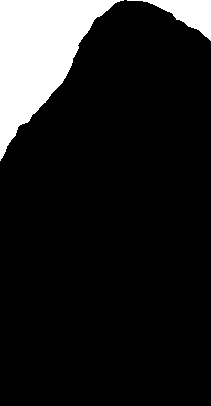 New Heavens & New Earth
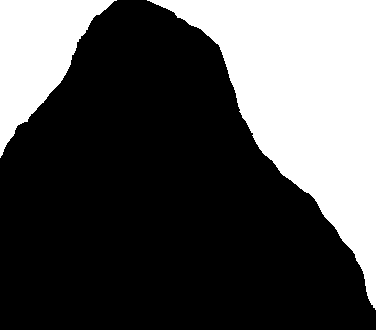 Christ’s    
    Second 
  Coming to 
      Reign in
      Millennium
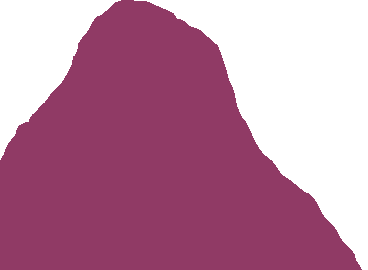 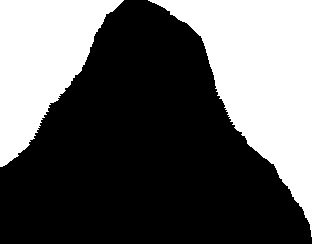 Christ’s 
   First 
  Coming   
    to Suffer
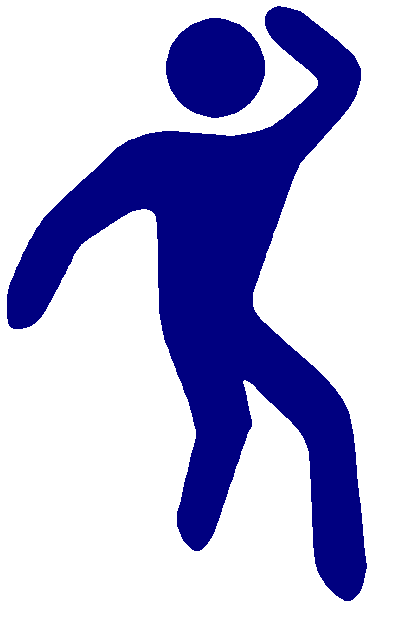 Exile & Return
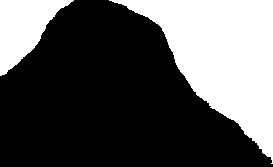 Prophet's Own Time
Adapted significantly from Salem Kirban, Charts on Revelation (1979), 49
Fulfilled and Unfulfilled Messianic Prophecies
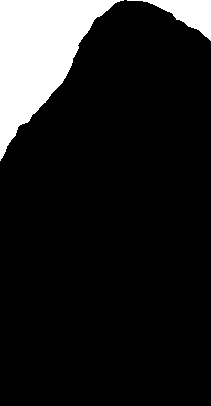 New Heavens & New Earth
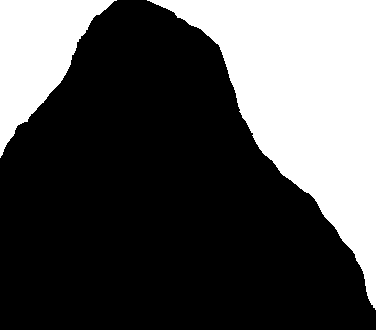 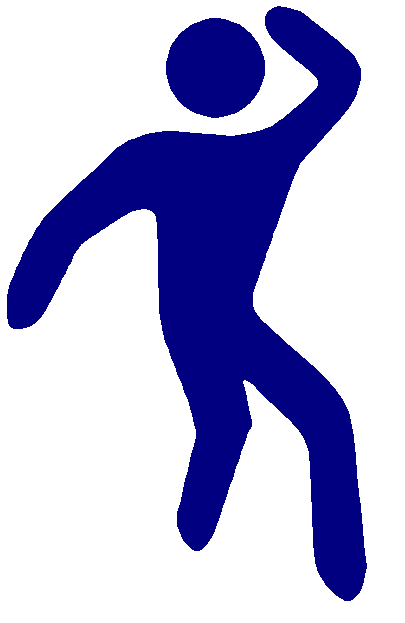 Christ’s    
    Second 
  Coming to 
      Reign in
      Millennium
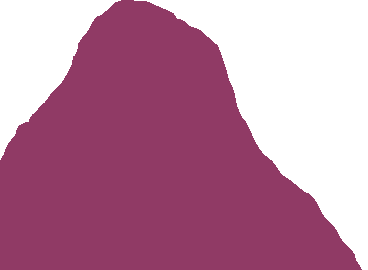 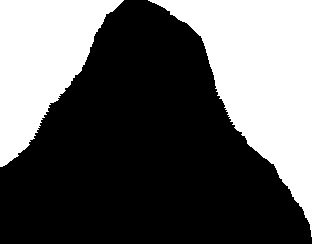 Christ’s 
   First 
  Coming   
    to Suffer
Exile & Return
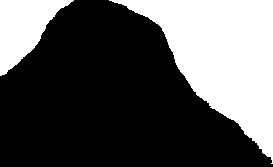 Reading the Old Testament
Adapted significantly from Salem Kirban, Charts on Revelation (1979), 49
Looking for the Messiah
Looking for the Messiah’s Return
The Olivet Discourse
3 Questions  (Matt 24:3)				
Tell us, when will (temple be destroyed)?  
What will be the sign of your coming?
and of the end of the age?
Answers
Luke 21:20-24
Matt 24:15-44
Matt 24:4-14
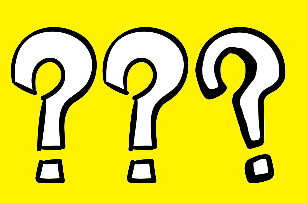 Matt 24:4-14    Signs of the end of the age
4 And Jesus answered them, “See that no one leads you astray. 5 For many will come in my name, saying, ‘I am the Christ,’ and they will lead many astray. 6 And you will hear of wars and rumors of wars. See that you are not alarmed, for this must take place, but the end is not yet. 7 For nation will rise against nation, and kingdom against kingdom, and there will be famines and earthquakes in various places. 8 All these are but the beginning of the birth pains.

9 “Then they will deliver you up to tribulation and put you to death, and you will be hated by all nations for my name's sake. 10 And then many will fall away and betray one another and hate one another. 11 And many false prophets will arise and lead many astray. 12 And because lawlessness will be increased, the love of many will grow cold. 13 But the one who endures to the end will be saved. 14 And this gospel of the kingdom will be proclaimed throughout the whole world as a testimony to all nations, and then the end will come.
Matt 24:4-14    Signs of the end of the age
4 And Jesus answered them, “See that no one leads you astray. 5 For many will come in my name, saying, ‘I am the Christ,’ and they will lead many astray. 6 And you will hear of wars and rumors of wars. See that you are not alarmed, for this must take place, but the end is not yet. 7 For nation will rise against nation, and kingdom against kingdom, and there will be famines and earthquakes in various places. 8 All these are but the beginning of the birth pains.

9 “Then they will deliver you up to tribulation and put you to death, and you will be hated by all nations for my name's sake. 10 And then many will fall away and betray one another and hate one another. 11 And many false prophets will arise and lead many astray. 12 And because lawlessness will be increased, the love of many will grow cold. 13 But the one who endures to the end will be saved. 14 And this gospel of the kingdom will be proclaimed throughout the whole world as a testimony to all nations, and then the end will come.
Matt 24:4-14    Signs of the end of the age
False Prophets
4 And Jesus answered them, “See that no one leads you astray. 5 For many will come in my name, saying, ‘I am the Christ,’ and they will lead many astray. 6 And you will hear of wars and rumors of wars. See that you are not alarmed, for this must take place, but the end is not yet. 7 For nation will rise against nation, and kingdom against kingdom, and there will be famines and earthquakes in various places. 8 All these are but the beginning of the birth pains.

9 “Then they will deliver you up to tribulation and put you to death, and you will be hated by all nations for my name's sake. 10 And then many will fall away and betray one another and hate one another. 11 And many false prophets will arise and lead many astray. 12 And because lawlessness will be increased, the love of many will grow cold. 13 But the one who endures to the end will be saved. 14 And this gospel of the kingdom will be proclaimed throughout the whole world as a testimony to all nations, and then the end will come.
Matt 24:4-14    Signs of the end of the age
False Prophets
War among nations
4 And Jesus answered them, “See that no one leads you astray. 5 For many will come in my name, saying, ‘I am the Christ,’ and they will lead many astray. 6 And you will hear of wars and rumors of wars. See that you are not alarmed, for this must take place, but the end is not yet. 7 For nation will rise against nation, and kingdom against kingdom, and there will be famines and earthquakes in various places. 8 All these are but the beginning of the birth pains.

9 “Then they will deliver you up to tribulation and put you to death, and you will be hated by all nations for my name's sake. 10 And then many will fall away and betray one another and hate one another. 11 And many false prophets will arise and lead many astray. 12 And because lawlessness will be increased, the love of many will grow cold. 13 But the one who endures to the end will be saved. 14 And this gospel of the kingdom will be proclaimed throughout the whole world as a testimony to all nations, and then the end will come.
Matt 24:4-14    Signs of the end of the age
False Prophets
War among nations
Famines / Earthquakes
4 And Jesus answered them, “See that no one leads you astray. 5 For many will come in my name, saying, ‘I am the Christ,’ and they will lead many astray. 6 And you will hear of wars and rumors of wars. See that you are not alarmed, for this must take place, but the end is not yet. 7 For nation will rise against nation, and kingdom against kingdom, and there will be famines and earthquakes in various places. 8 All these are but the beginning of the birth pains.

9 “Then they will deliver you up to tribulation and put you to death, and you will be hated by all nations for my name's sake. 10 And then many will fall away and betray one another and hate one another. 11 And many false prophets will arise and lead many astray. 12 And because lawlessness will be increased, the love of many will grow cold. 13 But the one who endures to the end will be saved. 14 And this gospel of the kingdom will be proclaimed throughout the whole world as a testimony to all nations, and then the end will come.
Luke 21:11       Pestilences
Matt 24:4-14    Signs of the end of the age
False Prophets
War among nations
Famines / Earthquakes


Persecution
4 And Jesus answered them, “See that no one leads you astray. 5 For many will come in my name, saying, ‘I am the Christ,’ and they will lead many astray. 6 And you will hear of wars and rumors of wars. See that you are not alarmed, for this must take place, but the end is not yet. 7 For nation will rise against nation, and kingdom against kingdom, and there will be famines and earthquakes in various places. 8 All these are but the beginning of the birth pains.

9 “Then they will deliver you up to tribulation and put you to death, and you will be hated by all nations for my name's sake. 10 And then many will fall away and betray one another and hate one another. 11 And many false prophets will arise and lead many astray. 12 And because lawlessness will be increased, the love of many will grow cold. 13 But the one who endures to the end will be saved. 14 And this gospel of the kingdom will be proclaimed throughout the whole world as a testimony to all nations, and then the end will come.
Luke 21:11       Pestilences
Matt 24:4-14    Signs of the end of the age
False Prophets
War among nations
Famines / Earthquakes


Persecution
Apostasy
4 And Jesus answered them, “See that no one leads you astray. 5 For many will come in my name, saying, ‘I am the Christ,’ and they will lead many astray. 6 And you will hear of wars and rumors of wars. See that you are not alarmed, for this must take place, but the end is not yet. 7 For nation will rise against nation, and kingdom against kingdom, and there will be famines and earthquakes in various places. 8 All these are but the beginning of the birth pains.

9 “Then they will deliver you up to tribulation and put you to death, and you will be hated by all nations for my name's sake. 10 And then many will fall away and betray one another and hate one another. 11 And many false prophets will arise and lead many astray. 12 And because lawlessness will be increased, the love of many will grow cold. 13 But the one who endures to the end will be saved. 14 And this gospel of the kingdom will be proclaimed throughout the whole world as a testimony to all nations, and then the end will come.
Luke 21:11       Pestilences
Matt 24:4-14    Signs of the end of the age
False Prophets
War among nations
Famines / Earthquakes


Persecution
Apostasy
Cold Hearts
4 And Jesus answered them, “See that no one leads you astray. 5 For many will come in my name, saying, ‘I am the Christ,’ and they will lead many astray. 6 And you will hear of wars and rumors of wars. See that you are not alarmed, for this must take place, but the end is not yet. 7 For nation will rise against nation, and kingdom against kingdom, and there will be famines and earthquakes in various places. 8 All these are but the beginning of the birth pains.

9 “Then they will deliver you up to tribulation and put you to death, and you will be hated by all nations for my name's sake. 10 And then many will fall away and betray one another and hate one another. 11 And many false prophets will arise and lead many astray. 12 And because lawlessness will be increased, the love of many will grow cold. 13 But the one who endures to the end will be saved. 14 And this gospel of the kingdom will be proclaimed throughout the whole world as a testimony to all nations, and then the end will come.
Luke 21:11       Pestilences
Matt 24:15-44    Signs of Messiah’s Return
27 For as the lightning comes from the east and shines as far as the west, so will be the coming of the Son of Man.


30 Then will appear in heaven the sign of the Son of Man, and then all the tribes of the earth will mourn, and they will see the Son of Man coming on the clouds of heaven with power and great glory.
Matt 24:15-44    Signs of Messiah’s Return
27 For as the lightning comes from the east and shines as far as the west, so will be the coming of the Son of Man


30 Then will appear in heaven the sign of the Son of Man, and then all the tribes of the earth will mourn, and they will see the Son of Man coming on the clouds of heaven with power and great glory.
Matt 24:15-44    Signs of Messiah’s Return
15 “So when you see the abomination of desolation spoken of by the prophet Daniel, standing in the holy place (let the reader understand), 16 then let those who are in Judea flee to the mountains.
Dan: 9:24-27    70 Weeks Prophecy
24 “Seventy weeks are decreed about your people and your holy city, 
to finish the transgression, 
to put an end to sin, 
and to atone for iniquity, 
to bring in everlasting righteousness, 
to seal both vision and prophet, 
and to anoint a most holy place.
Tribulation
Millennium
70 
x 7
490
Seventy weeks = 490 Years
Dan: 9:24-27    70 Weeks Prophecy
25 Know therefore and understand that from the going out of the word to restore and build Jerusalem to the coming of an anointed one, a prince, there shall be seven weeks and sixty-two weeks. It shall be built again with squares and moat, but in a troubled time.
Jewish Calendar = 360 days/yr
483 x 360 = 173,880 days
444 BC: Artaxerxes decree #2
444 BC + 173,880 days = AD 33
62 
+ 7
 69
69
x 7
483
Dan: 9:24-27    70 Weeks Prophecy
26 And after the sixty-two weeks, an anointed one shall be cut off and shall have nothing.
AD 33
6 Dec 2020
444 BC
69 weeks
(483 yrs)
Dan: 9:24-27    70 Weeks Prophecy
26 And after the sixty-two weeks, an anointed one shall be cut off and shall have nothing. And the people of the prince who is to come shall destroy the city and the sanctuary.
AD 33
6 Dec 2020
AD 70
444 BC
Jerusalem Sacked
69 weeks
(483 yrs)
Dan: 9:24-27    70 Weeks Prophecy
the prince who is to come . . . 

Its end shall come with a flood, and to the end there shall be war. Desolations are decreed. 27 And he shall make a strong covenant with many for one week,
Tribulation
AD 33
6 Dec 2020
AD 70
444 BC
69 weeks
(483 yrs)
1 week
(7 years)
Dan: 9:24-27    70 Weeks Prophecy
Its end shall come with a flood, and to the end there shall be war. Desolations are decreed. 27 And he shall make a strong covenant with many for one week, and for half of the week he shall put an end to sacrifice and offering. And on the wing of abominations shall come one who makes desolate, until the decreed end is poured out on the desolator.”
Tribulation
AD 33
6 Dec 2020
AD 70
444 BC
62 weeks
(483 yrs)
1 week
(7 years)
Dan: 9:24-27    70 Weeks Prophecy
Its end shall come with a flood, and to the end there shall be war. Desolations are decreed. 27 And he shall make a strong covenant with many for one week, and for half of the week he shall put an end to sacrifice and offering. And on the wing of abominations shall come one who makes desolate, until the decreed end is poured out on the desolator.”
½ week
(3 ½ years)
AD 33
6 Dec 2020
AD 70
444 BC
62 weeks
(483 yrs)
1 week
(7 years)
Dan: 9:24-27    70 Weeks Prophecy
Its end shall come with a flood, and to the end there shall be war. Desolations are decreed. 27 And he shall make a strong covenant with many for one week, and for half of the week he shall put an end to sacrifice and offering. And on the wing of abominations shall come one who makes desolate, until the decreed end is poured out on the desolator.”
½ week
(3 ½ years)
AD 33
6 Dec 2020
AD 70
444 BC
62 weeks
(483 yrs)
1 week
(7 years)
Matt 24:15-44    Signs of Messiah’s Return
15 “So when you see the abomination of desolation spoken of by the prophet Daniel, standing in the holy place (let the reader understand), 16 then let those who are in Judea flee to the mountains.
Matt 24:15-44    Signs of Messiah’s Return
Rev 6 
3 war and slaughter 
7 Famine and pestilence
12 great earthquake.
Matt 24 
21 For then there will be great tribulation, such as has not been from the beginning of the world until now, no, and never will be.
Matt 24:15-44    Signs of Messiah’s Return
Rev 6 
12 . . . sun became black as sackcloth, the full moon became like blood, 13 and the stars of the sky fell to the earth
Matt 24 
29 “Immediately after the tribulation of those days the sun will be darkened, and the moon will not give its light, and the stars will fall from heaven, and the powers of the heavens will be shaken.
Who will see these signs?
Dan 9:24		Your people and your holy city

Matt 24:5		People looking for a Messiah
Matt 24:15	People practicing temple 
					sacrifice
Matt 24:20	People who follow the Sabbath
Nation of Israel
?
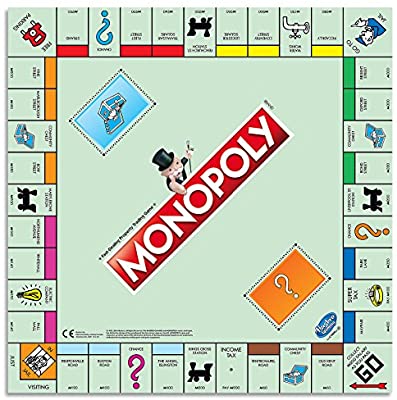 Chance
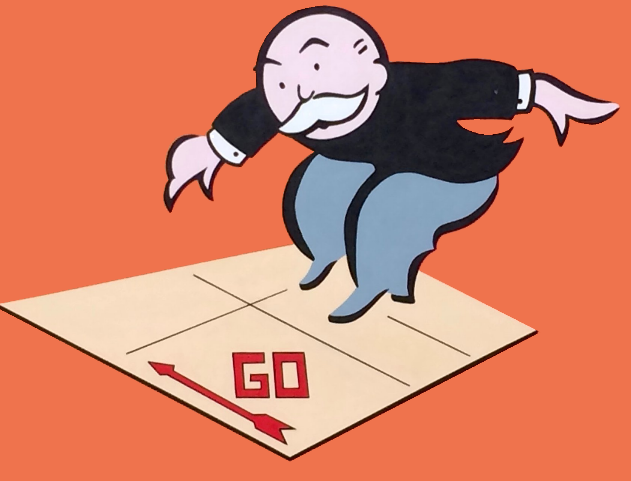 ADVANCE TO
 GO
COLLECT $200
?
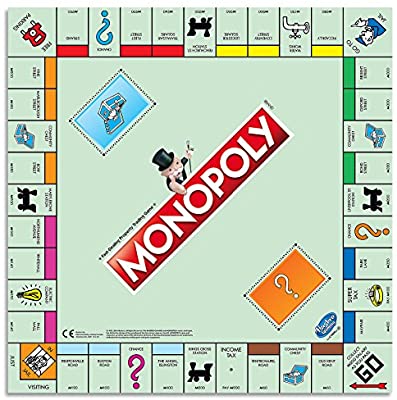 Christ
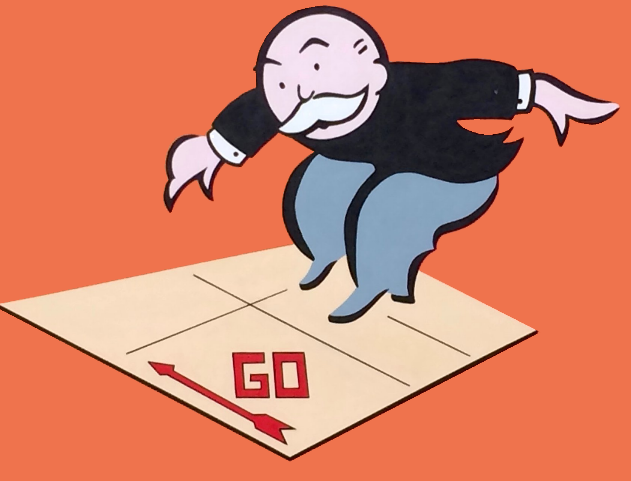 ADVANCE TO
 MILLENNIUM
Tribulation
COLLECT CROWN
33 AD
6 Dec 2020
70 AD
444 BC
Millennium
62 weeks
(483 yrs)
1 week
(7 years)
Advance to Millennial Kingdom
Matthew 3:1-2 In those days John the Baptist came to the Judean wilderness and began preaching. His message was, 2 “Repent of your sins and turn to God, for the Kingdom of Heaven is near.” 

Matthew 4:17 From that time on Jesus began to preach, “Repent, for the Kingdom of Heaven has come near.”

Acts 2:38 Peter replied, “Each of you must repent of your sins and turn to God.”
Black
Get this presentation for free!
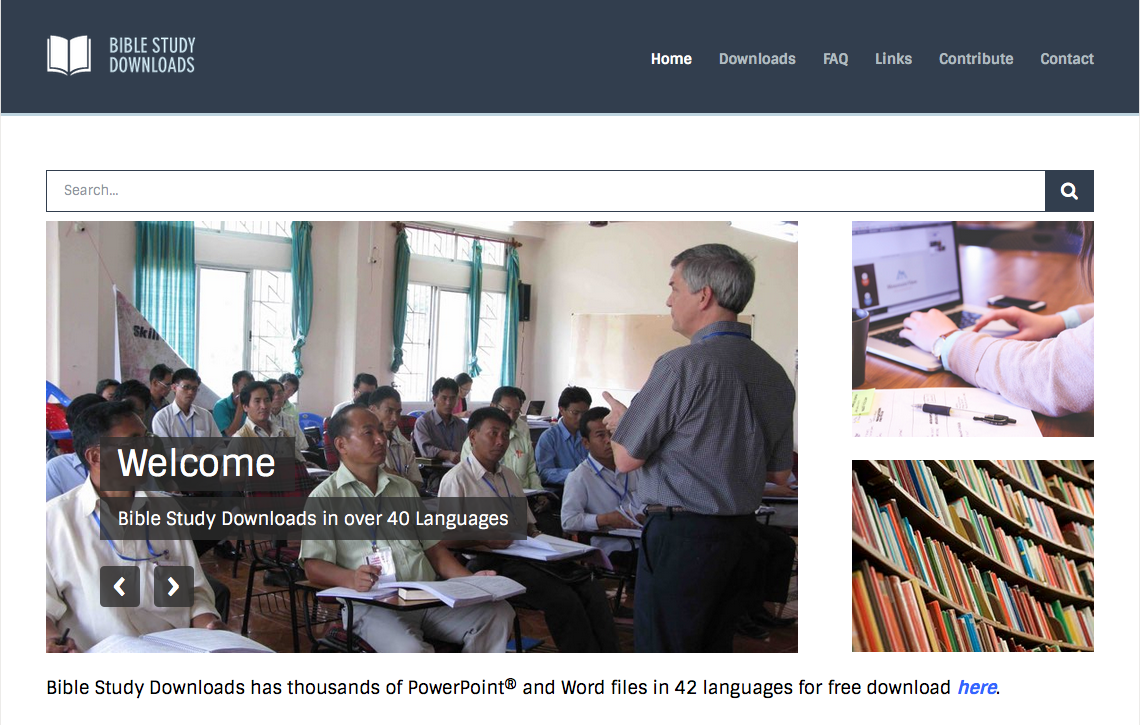 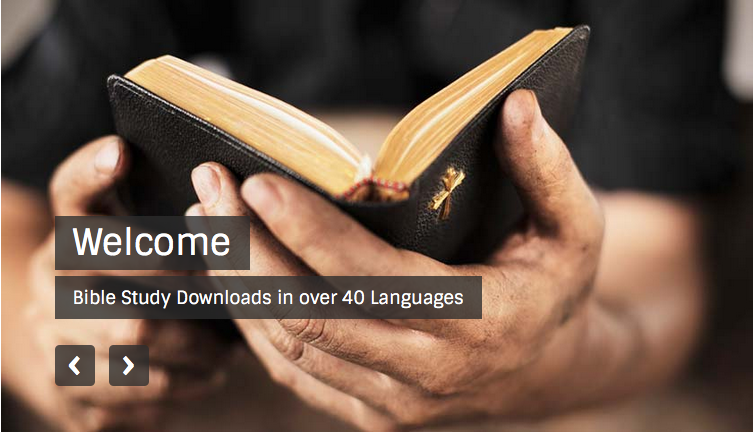 Old Testament Preaching link at BibleStudyDownloads.org
[Speaker Notes: The Bible…Basically (bb)]